Present Middle-Passive Indicative
Introduction to Greek
By Stephen Curto
For Intro to Greek
Oct 30, 2016
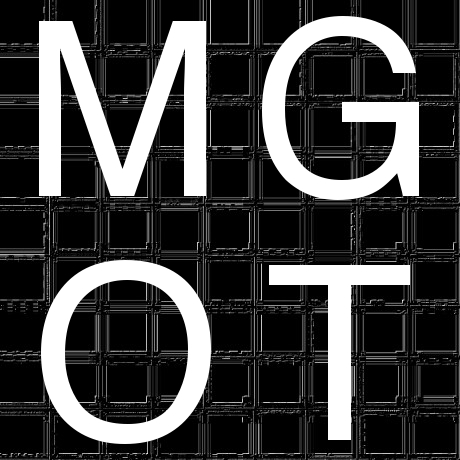 Outline
Review
Middle-Passive in English
Present Middle-Passive Indicative
Deponent Verbs
Present Middle-Passive Contract Verbs
Review
Some verbs have stems that end in vowels
In these cases, a contraction often takes place
contraction: two verbs that don’t sit well next to each other, changing into another verb or diphthong to compensate. 
A contraction is usually easily recognized if you know your vocab.
Review - Contract Paradigms
Review
Homework – Exercise 17 (Track 2)
Middle-Passive in English
Voices in English:
Active (The subject does the verb’s action)
“Bill hits the ball.”
Passive (The subject receives the verb’s action)
“Bill is hit by the ball.” 
Usually formed by adding the word “by” and often followed by a prepositional phrase (e.g. “by the ball.”)
Present Middle-Passive Indicative
In Greek, the passive meaning is the same
The middle meaning is something in between. Something like the subject receiving his own actions. 
In the Present tense the middle and passive voice have the same endings as eachother.
Present Middle-Passive Indicative
Present Middle-Passive Indicative
Present Middle-Passive Indicative
Some Quirks
intervocalic sigma: In the 2nd person Singular form, the ending σαι will always be attached to a connecting vowel ε. (e.g. λυ + ε + σαι). When sandwiched between two vowels, a sigma will often drop out. leaving us with λυεαι. the ε and α then contract and the ι subscripts, yielding λυῃ
This contraction takes place in all regular, present tense, mid-pas verbs.
Deponent Verbs
Definition: Verbs that have a Mid-Pass form but an active meaning. 
e.g. ἔρχομαι - I come, go 
You will know them by vocab. If the lexical form (the one in your vocab list) is passive, it’s a deponent verb.
Parse deponent verbs as “deponent” in the voice category.
Present Middle-Passive Contract Verbs
Homework
Read Chapter 18
Memorize vocab on page 154-155
Memorize Present, Mid-Pass Paradigm
Be able to recognize Mid-Pass contractions
Do Exercise 18 (Track 2)